PILSON_Fig 07_01
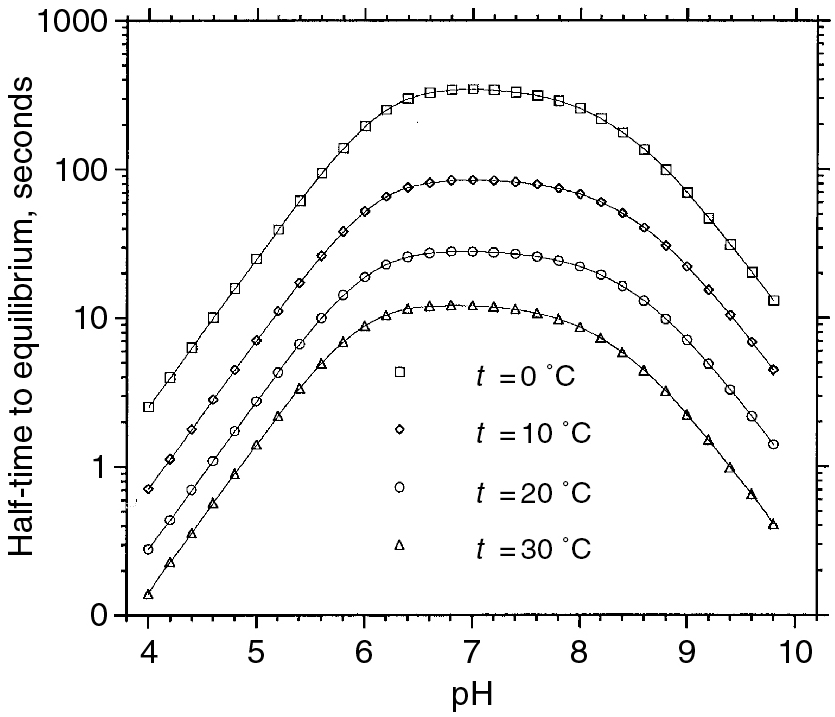 © Cambridge University Press 2012
PILSON_Fig 07_02
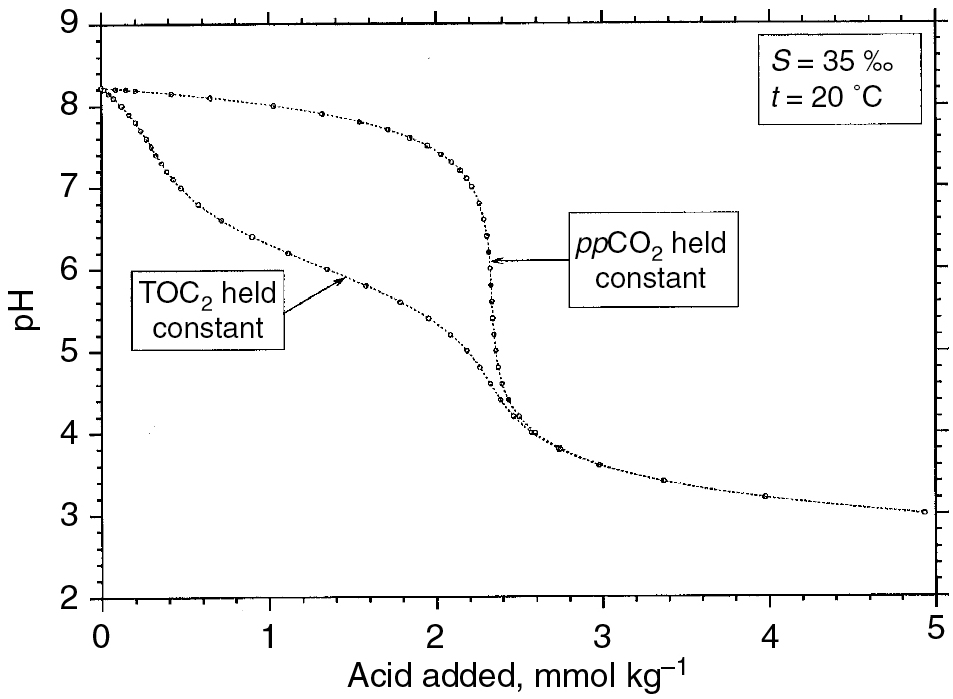 © Cambridge University Press 2012
PILSON_Fig 07_03
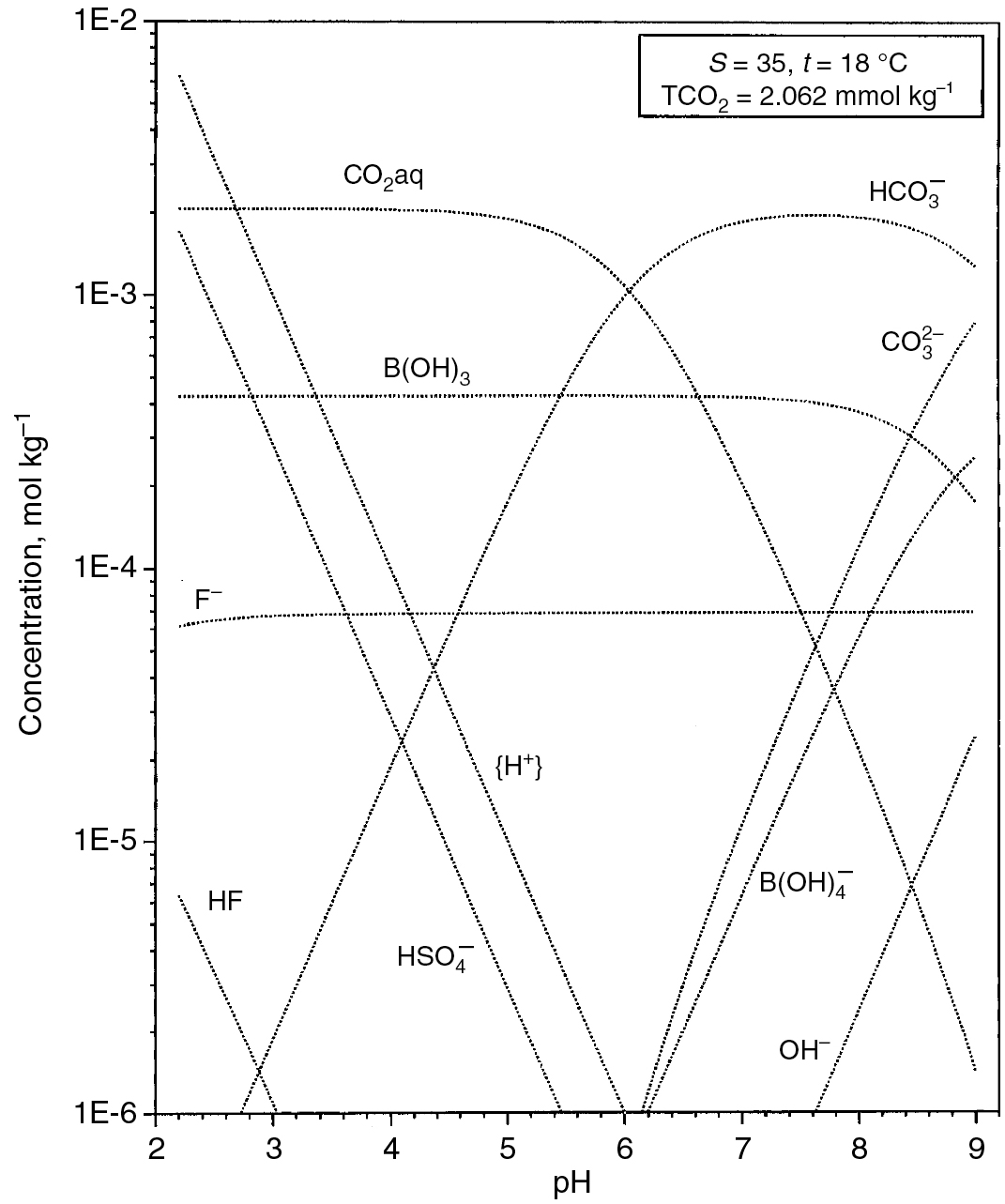 © Cambridge University Press 2012
PILSON_Fig 07_04
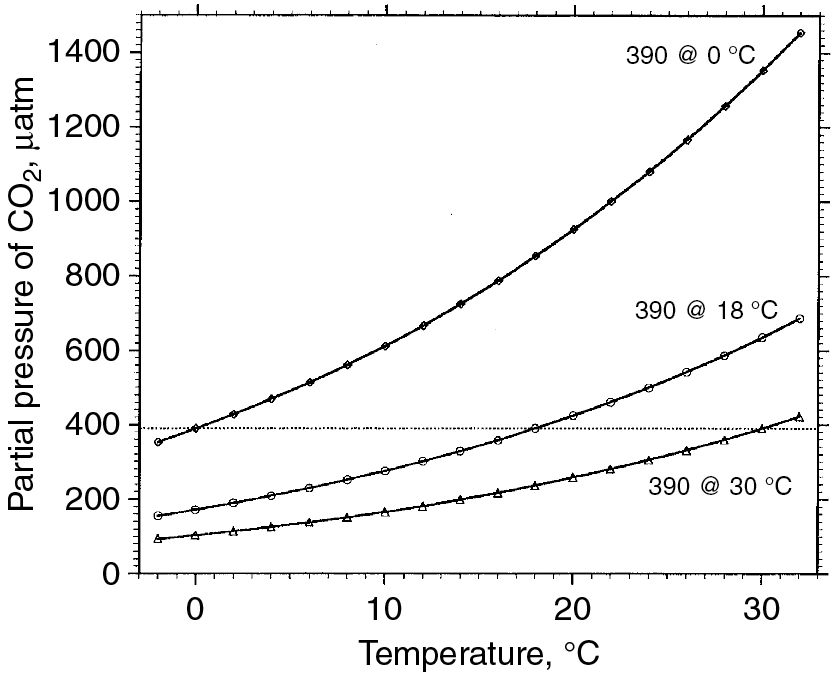 © Cambridge University Press 2012
PILSON_Fig 07_05
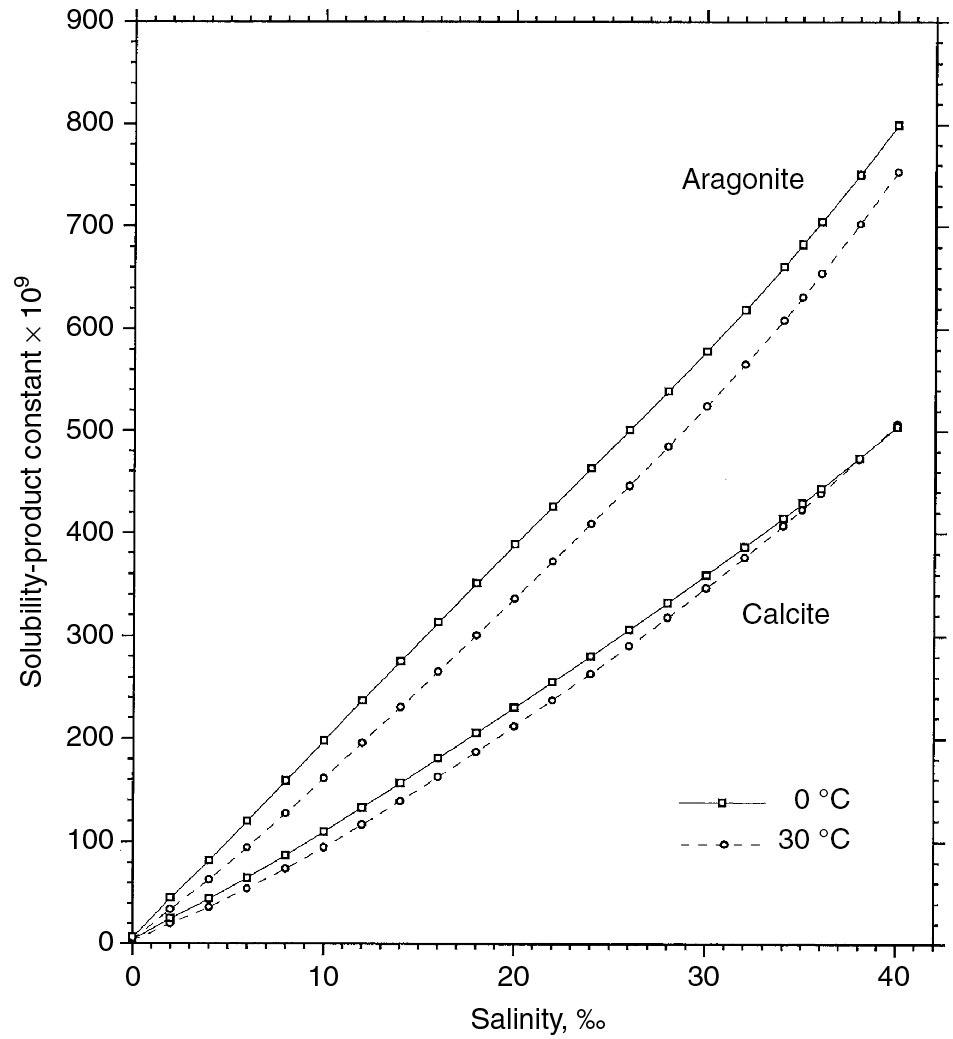 © Cambridge University Press 2012
PILSON_Fig 07_06
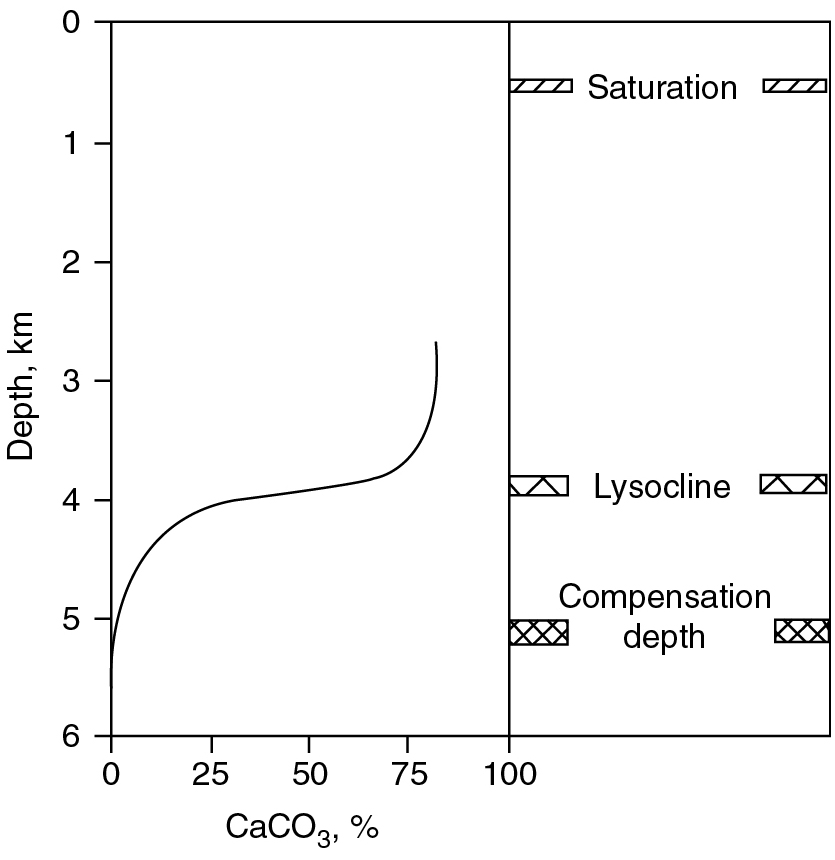 © Cambridge University Press 2012
PILSON_Fig 07_07
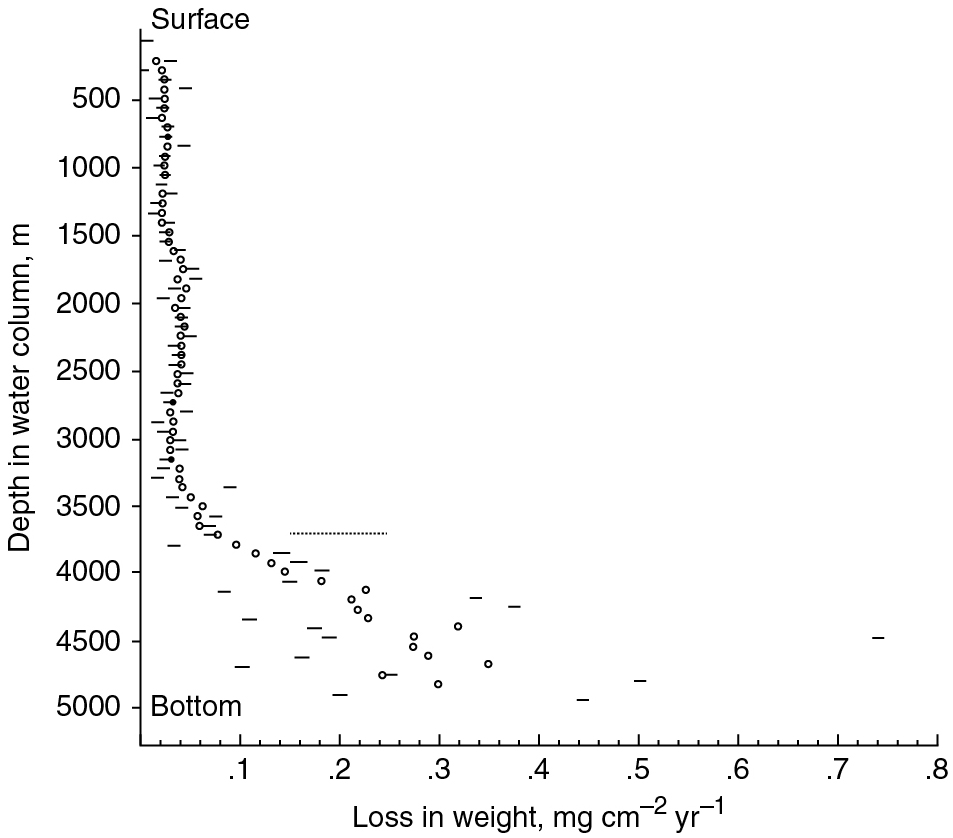 © Cambridge University Press 2012
PILSON_Fig 07_08
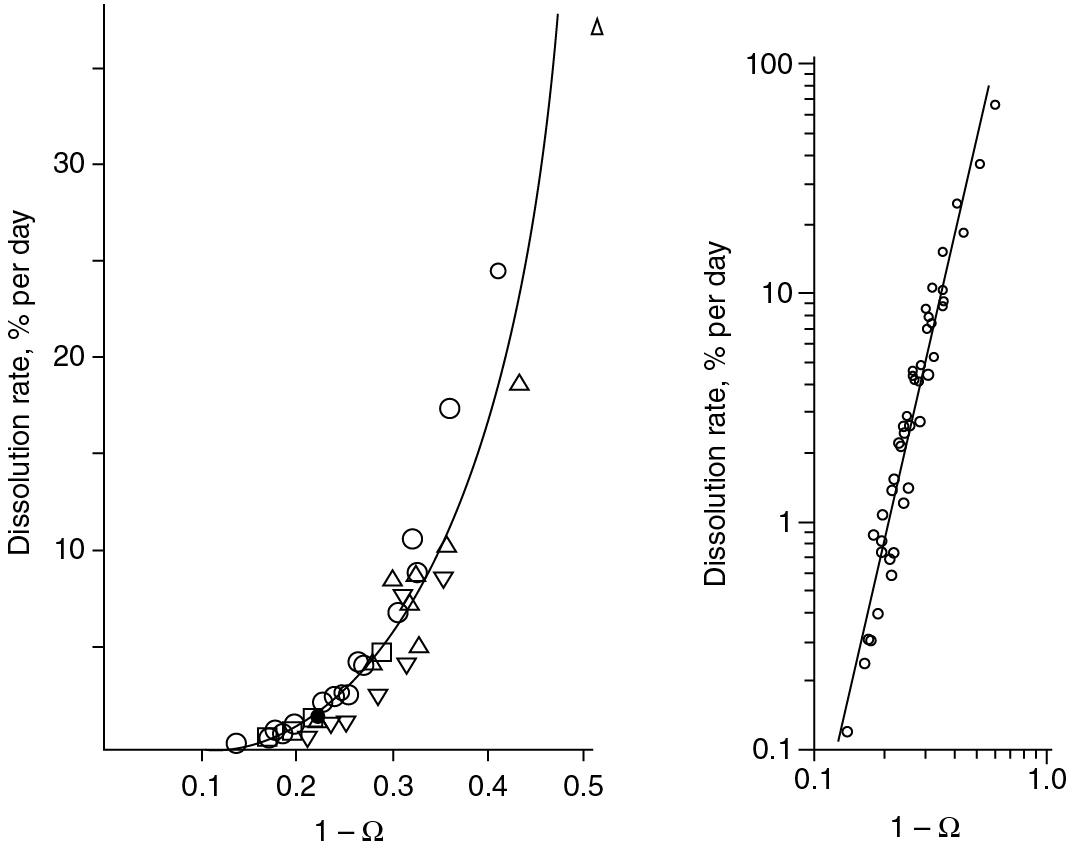 © Cambridge University Press 2012
PILSON_Fig 07_09
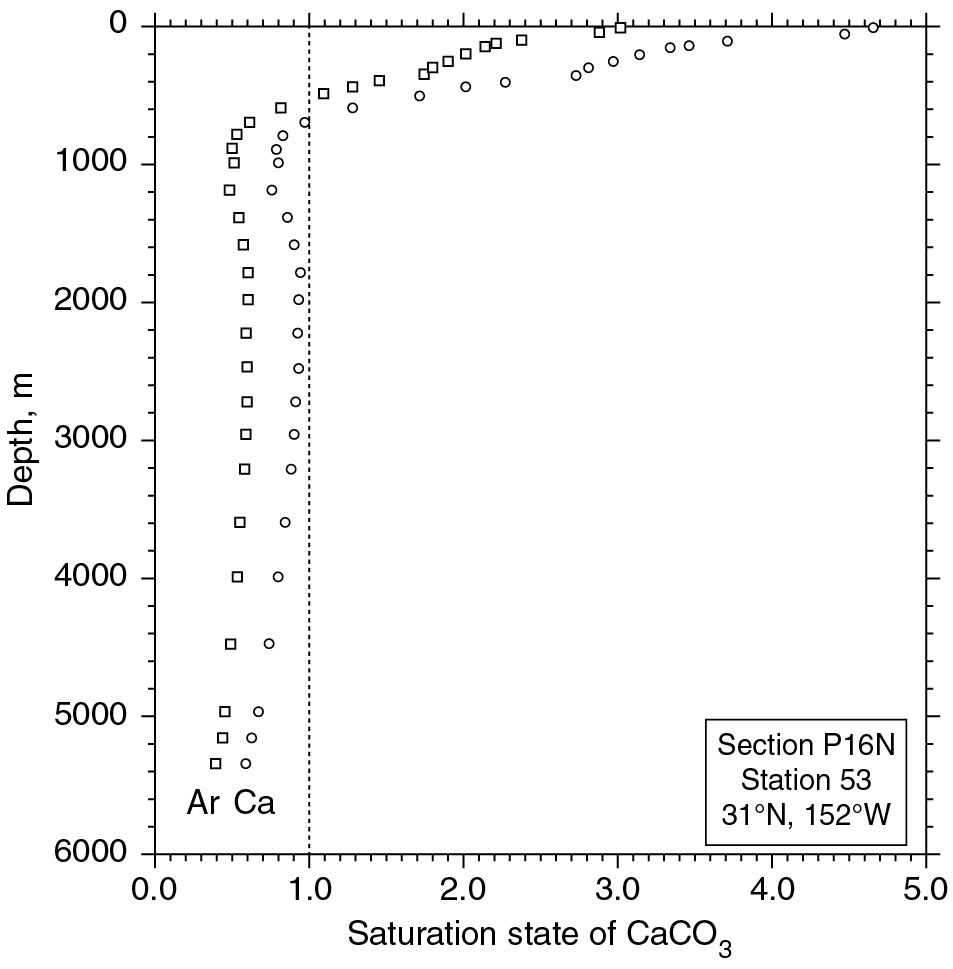 © Cambridge University Press 2012
PILSON_Fig 07_10
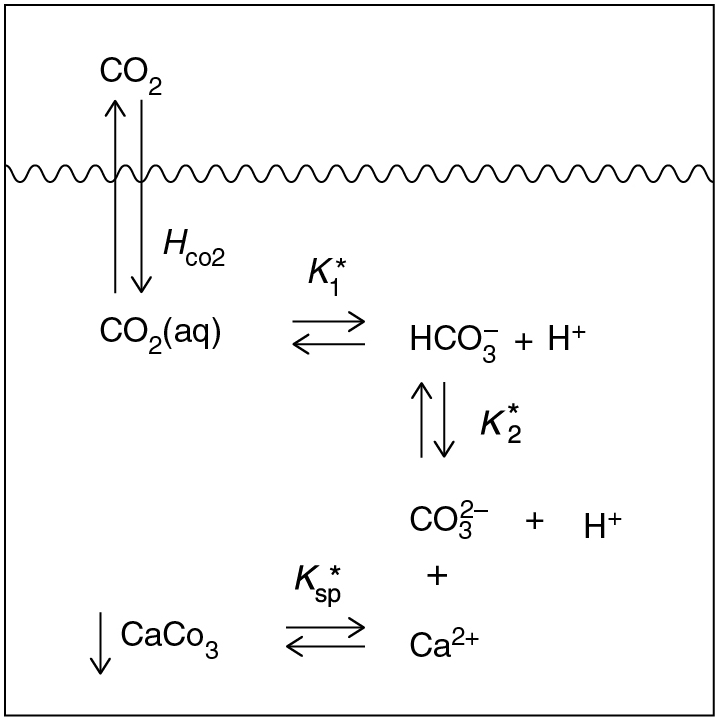 © Cambridge University Press 2012
PILSON_Fig 07_11
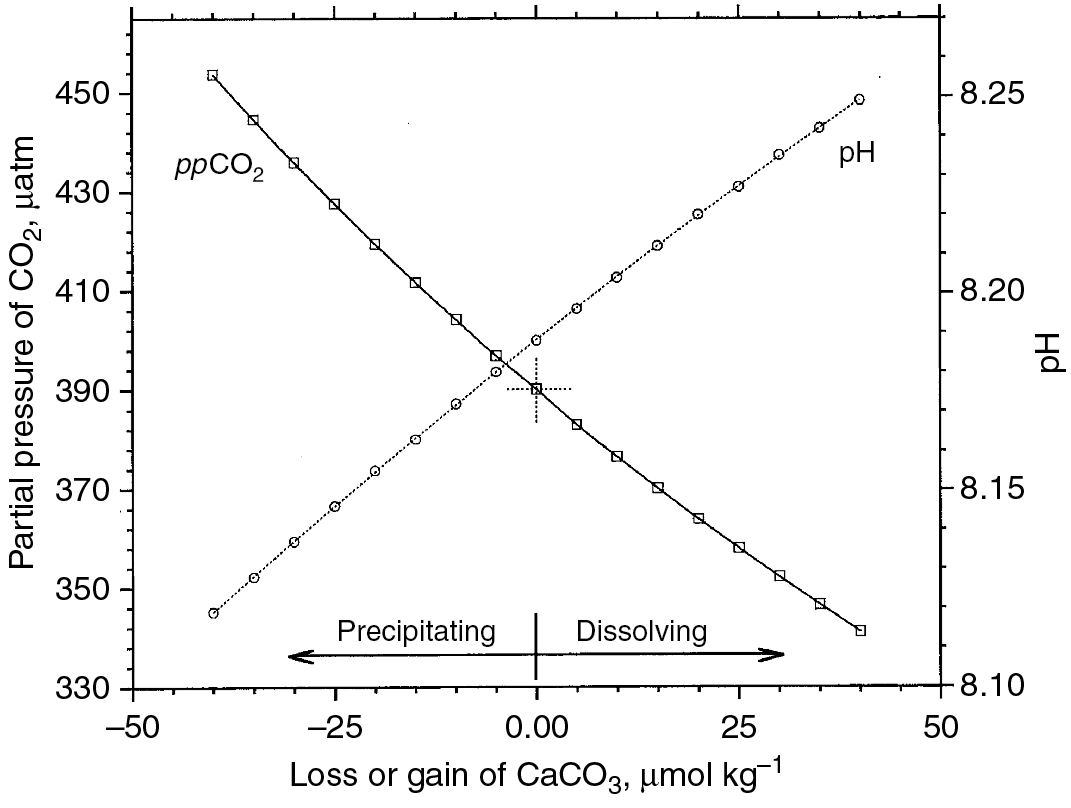 © Cambridge University Press 2012
PILSON_Fig 07_12
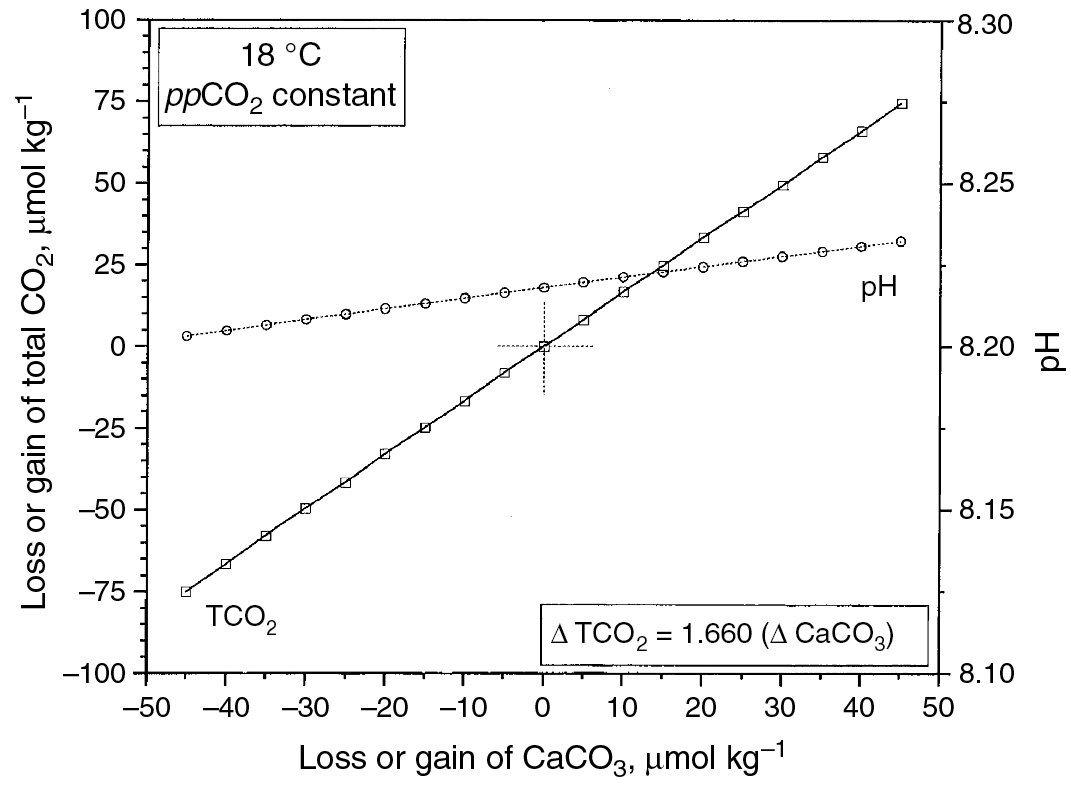 © Cambridge University Press 2012
PILSON_Fig 07_13
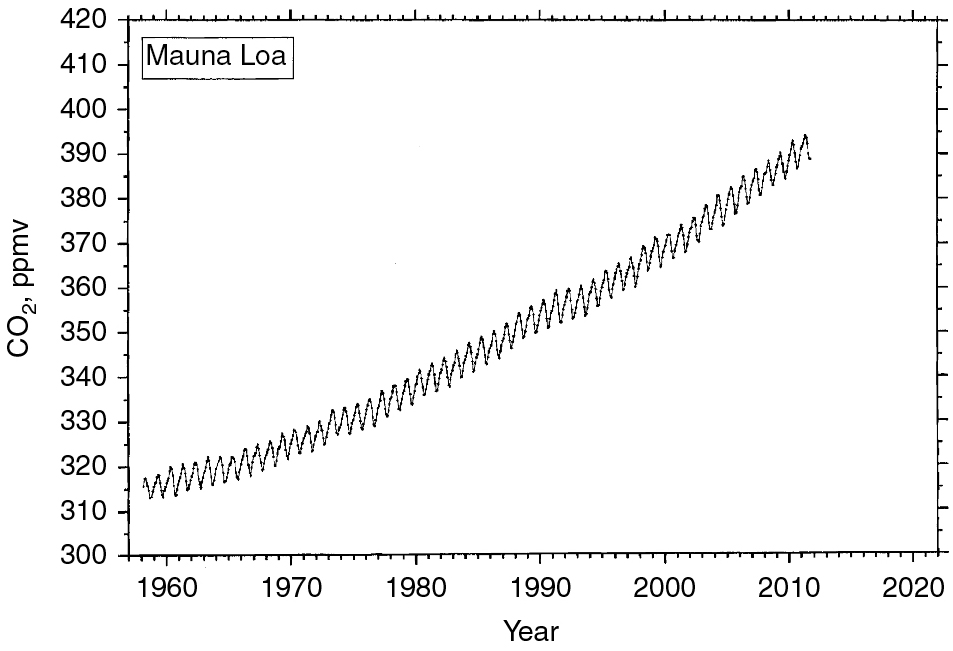 © Cambridge University Press 2012
PILSON_Fig 07_14
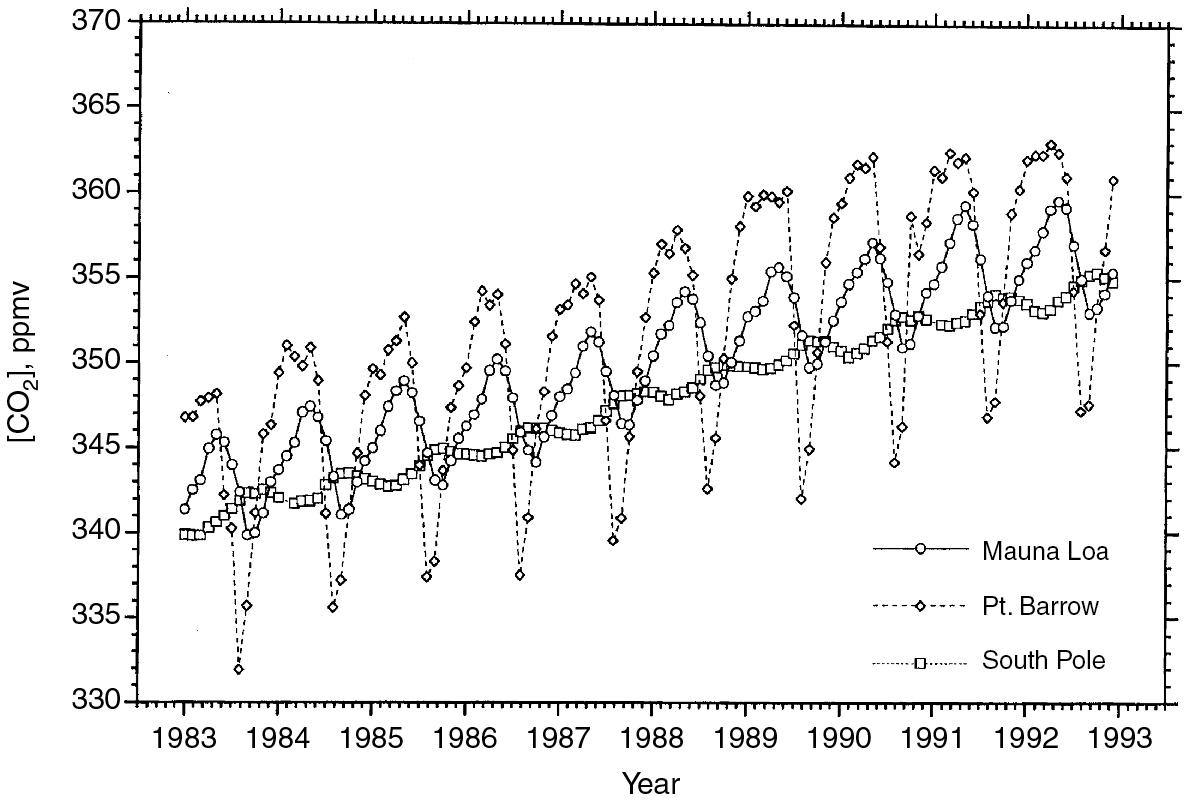 © Cambridge University Press 2012
PILSON_Fig 07_15
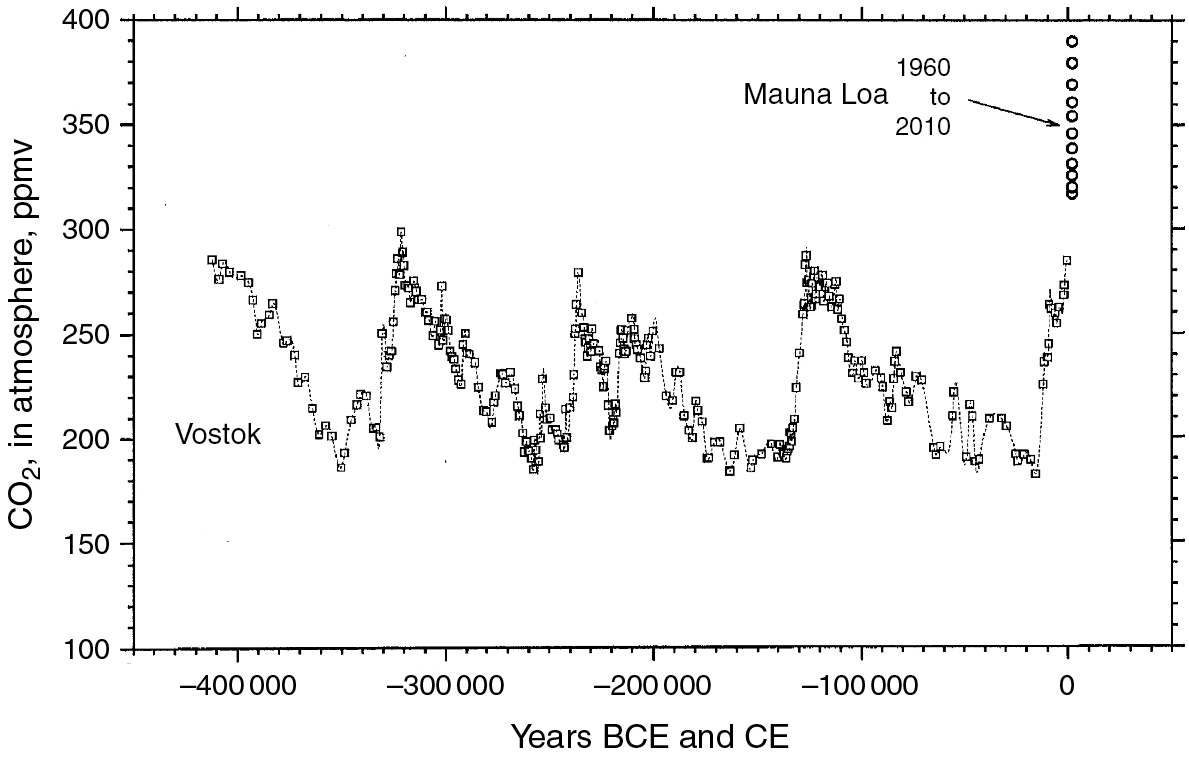 © Cambridge University Press 2012
PILSON_Fig 07_16
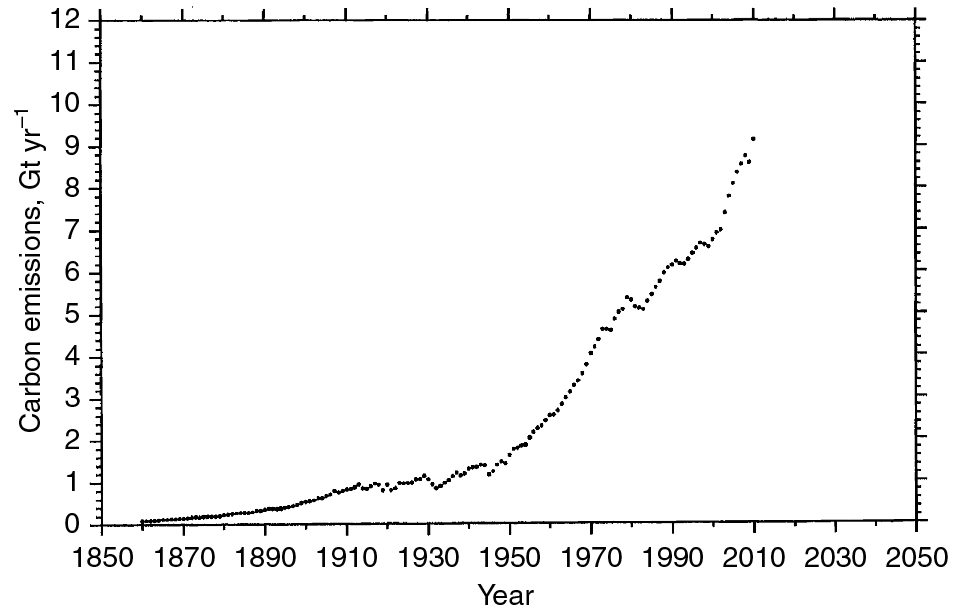 © Cambridge University Press 2012
PILSON_Fig 07_17
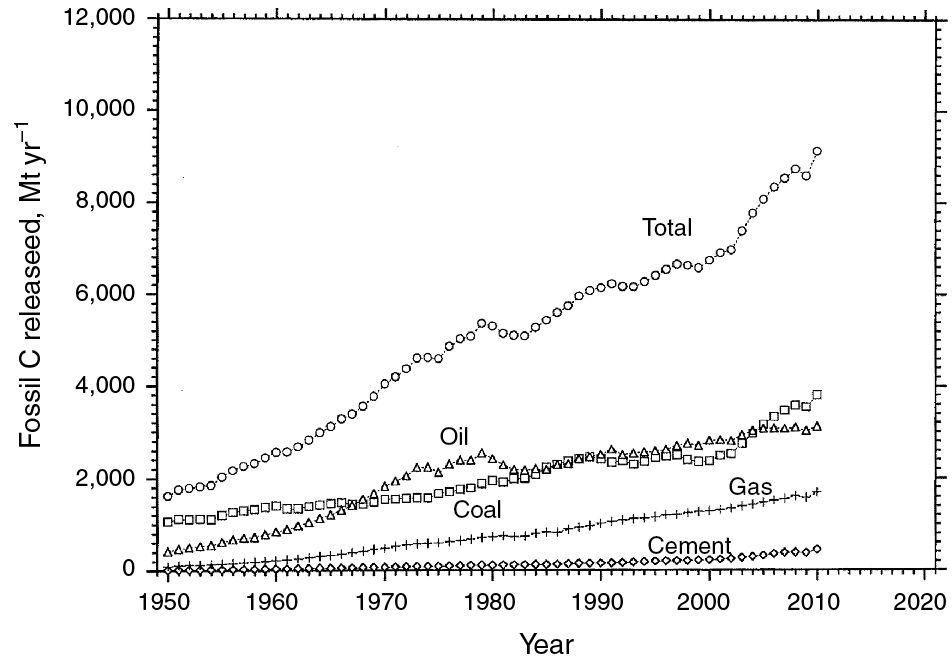 © Cambridge University Press 2012
PILSON_Fig 07_18
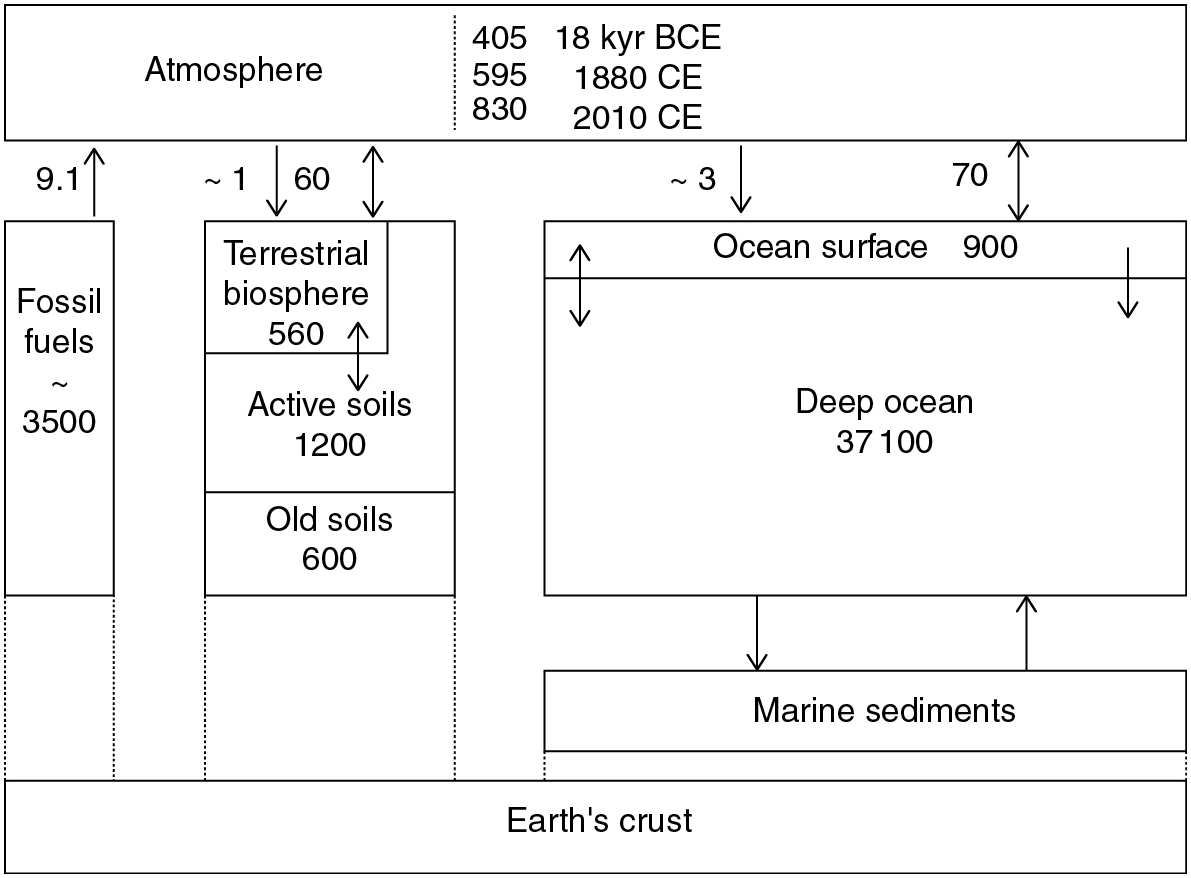 © Cambridge University Press 2012
PILSON_Fig 07_19
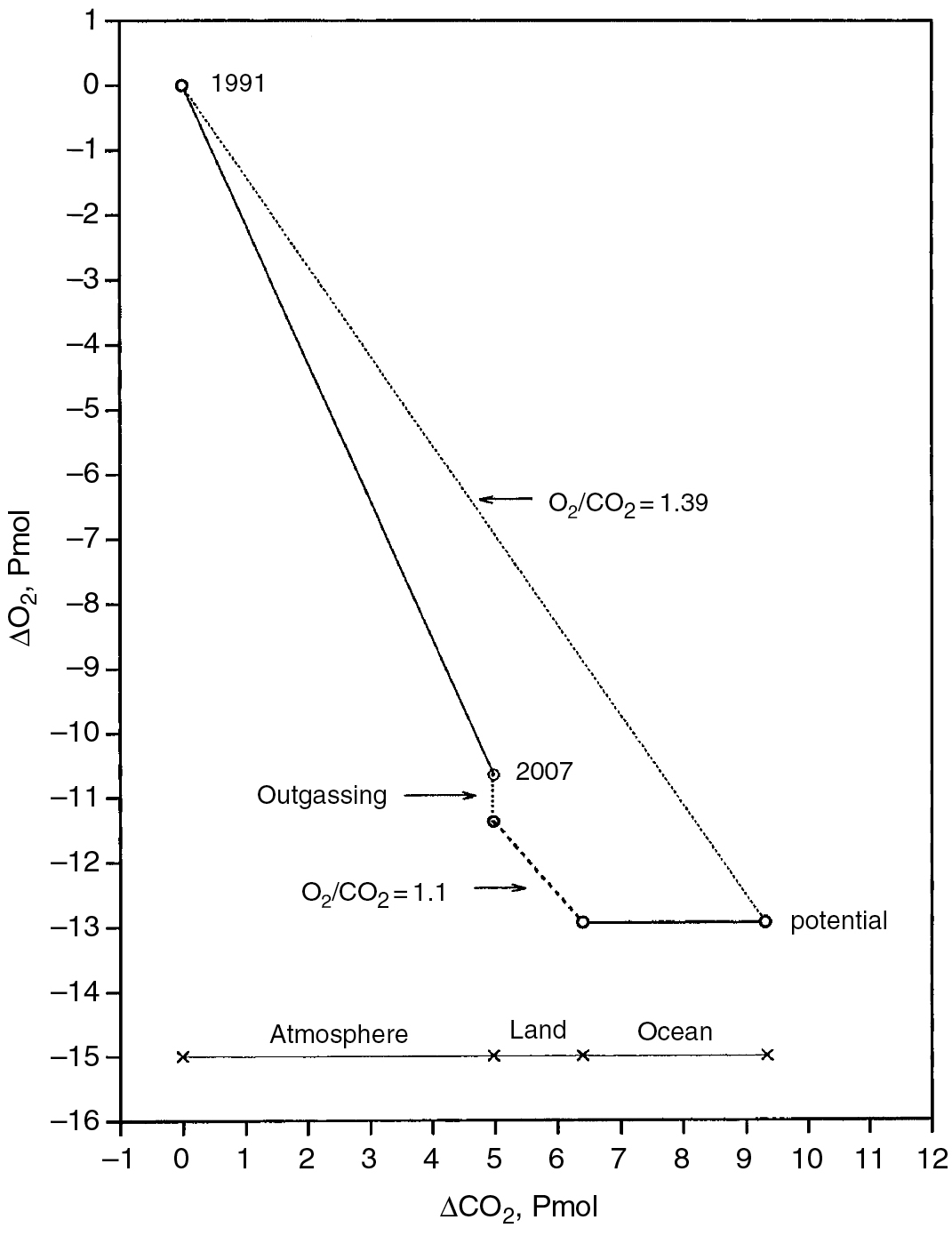 © Cambridge University Press 2012
PILSON_Fig 07_20
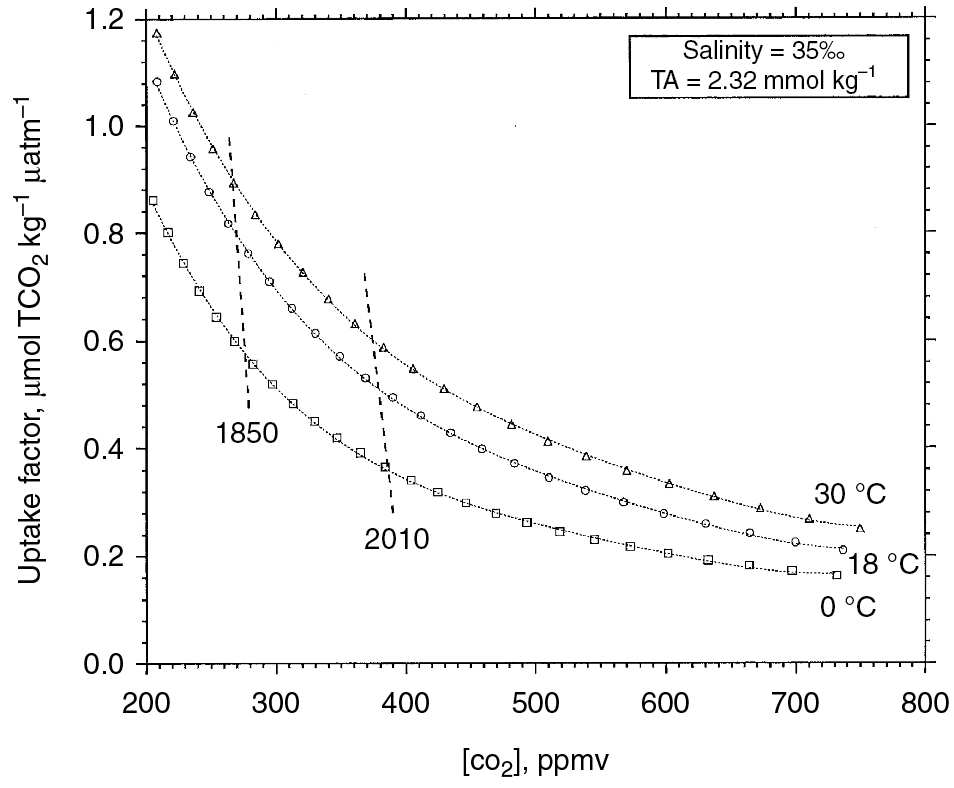 © Cambridge University Press 2012
PILSON_Fig 07_21
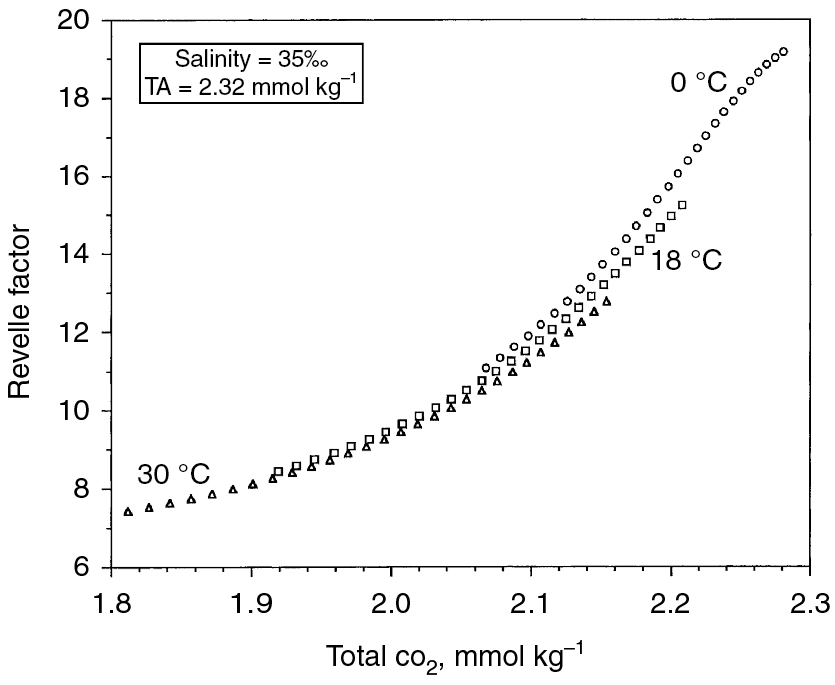 © Cambridge University Press 2012
PILSON_Fig 07_22
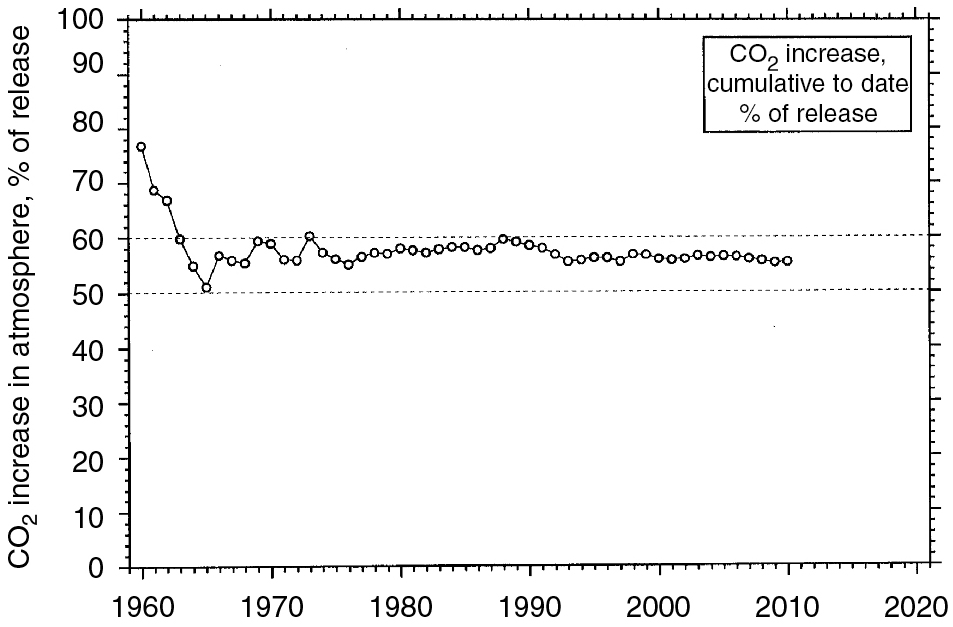 © Cambridge University Press 2012
PILSON_Fig 07_23
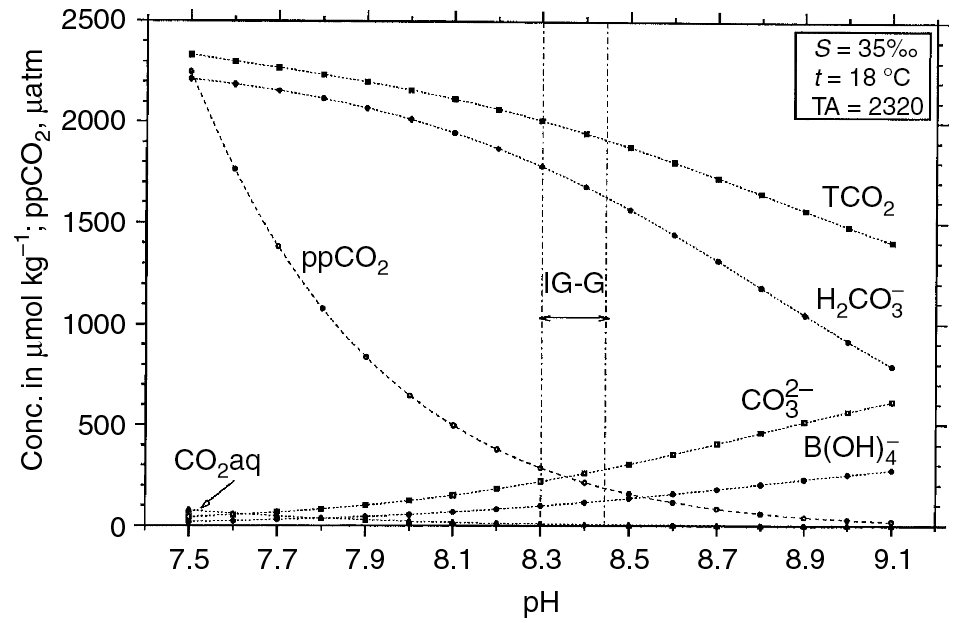 © Cambridge University Press 2012
PILSON_Fig 07_24
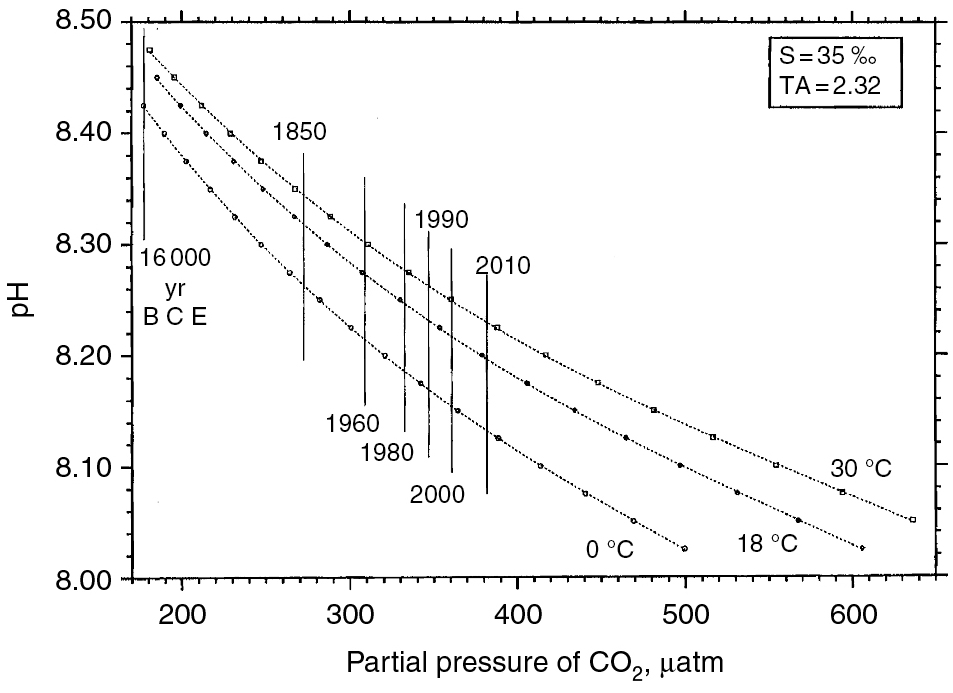 © Cambridge University Press 2012
PILSON_Fig 07_25
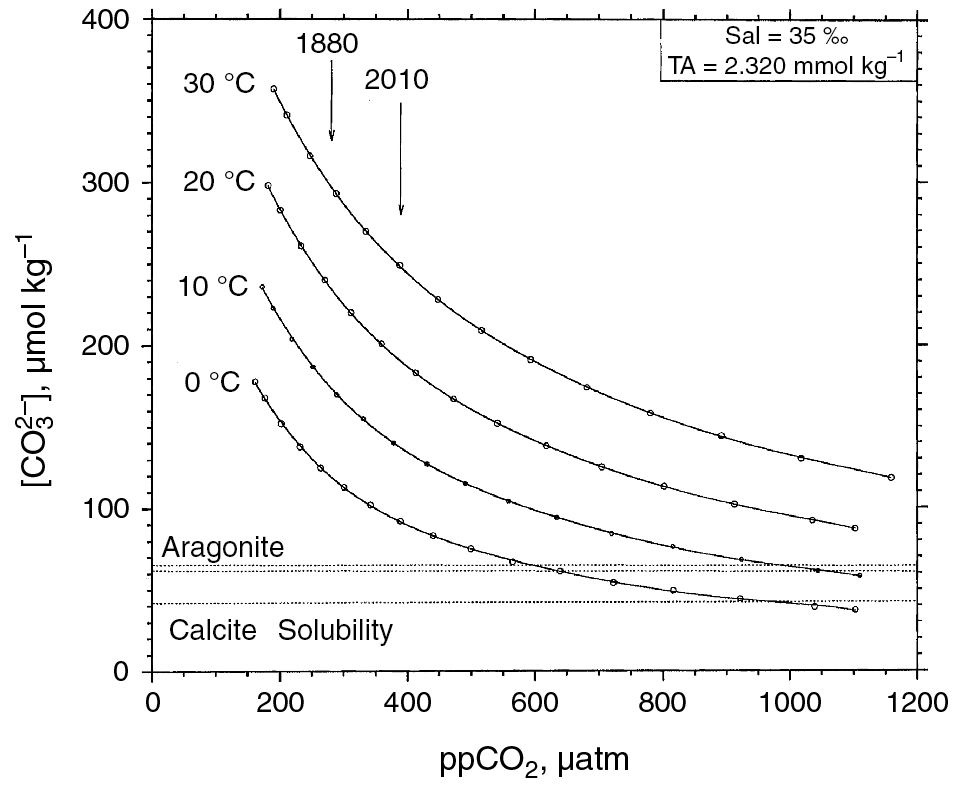 © Cambridge University Press 2012